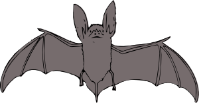 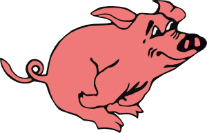 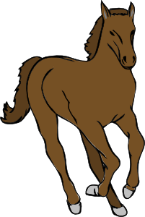 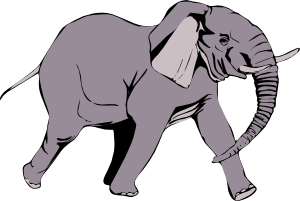 SAVCIZÁKLADNÍ ZNAKY A ROZDĚLENÍ.
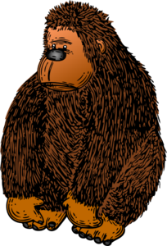 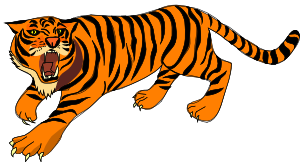 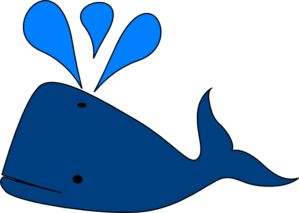 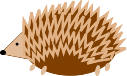 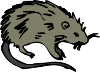 Autorem materiálu a všech jeho částí, není-li uvedeno jinak, je Mgr. Jarmila Hájková. 
Dostupné z Metodického portálu www.rvp.cz; ISSN 1802-4785. 
Provozuje Národní ústav pro vzdělávání, školské poradenské zařízení a zařízení pro další vzdělávání pedagogických pracovníků (NÚV).
Základní znaky savců:
Patří mezi obratlovce se stálou tělesnou teplotou.
Jsou odděleného pohlaví a vždy dochází k vnitřnímu oplození. 
Zpravidla rodí živá mláďata, která sají mateřské mléko.
Potravu rozmělňují zuby, které se dělí na řezáky, špičáky, třenové zuby a stoličky.
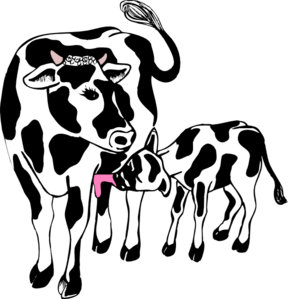 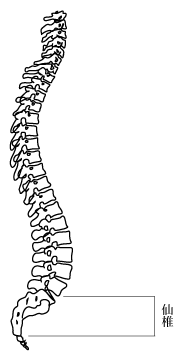 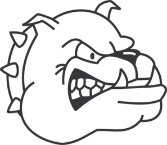 Základní znaky savců:
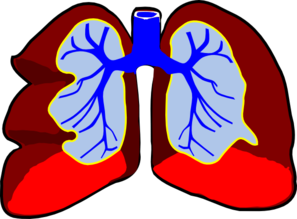 Dýchají plícemi.
Srdce mají rozděleno na dvě komory a dvě předsíně. Krev koluje v malém a velkém krevním oběhu.
Mají nejlépe vyvinuté smyslové ústrojí a nervovou soustavu.
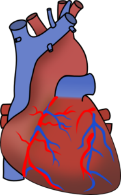 Základní znaky savců:
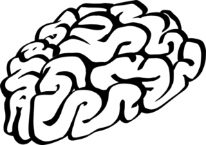 Řídícím ústrojím je mozek.
Mají velmi vyvinutý zrak a čich.
 Kosti kostry mají  vyplněnou dření.
 Tělo mají většinou  pokryté srstí.
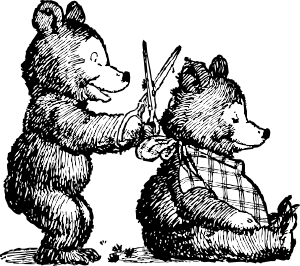 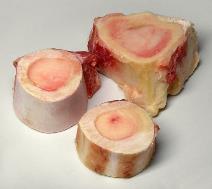 Vývoj savců
První savci se vyvinuli už v druhohorách asi před 200 miliony let.
Největší rozvoj nastal ve třetihorách, asi před 65 miliony let, po vymření velkých plazů (dinosaurů). 






Za předchůdce savců jsou považováni drobní plazi.
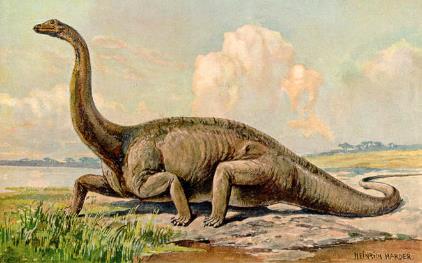 Vývoj savců
Savci se přizpůsobili všem prostředím na Zemi svou velikostí, stavbou těla, potravou a způsobem života.
Osídlili všechny ekosystémy. To znamená nejen souš, ale i vodní prostředí. 





Zkus podle obrázků určit, čím se tato zvířata přizpůsobila.
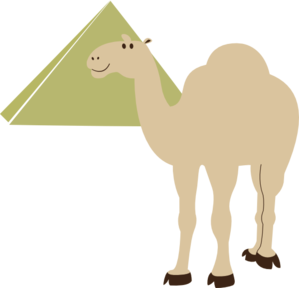 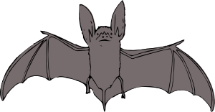 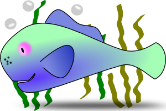 Rozdělení savců
Savce dělíme do několika základních skupin:
HMYZOŽRAVCI
LETOUNI
HLODAVCI
ŠELMY
KYTOVCI
CHOBOTNATCI
LICHOKOPYTNÍCI
SUDOKOPYTNÍCI
PRIMÁTI
HMYZOŽRAVCI
Drobní savci s délkou těla do 20 cm. 
Živí se hmyzem (larvy hmyzu) a drobnými obratlovci.
Orientují se především pomocí hmatu a čichu.
Typický zástupce je ježek západní a krtek obecný.
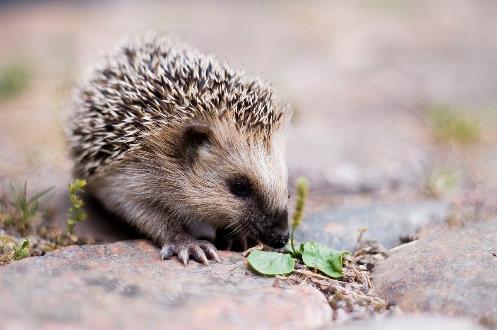 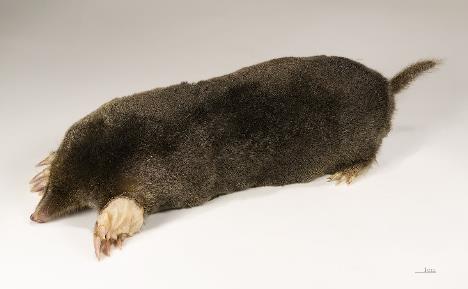 LETOUNI
Jsou jedinými savci, kteří umí létat. 
Přední končetiny mají vyvinuty v „křídla“.
Orientují se pomocí echolokace. Při letu vydávají ultrazvukové signály a jejich odraz jsou schopni sluchem zachycovat. 
Typický zástupce je 
netopýr ušatý.
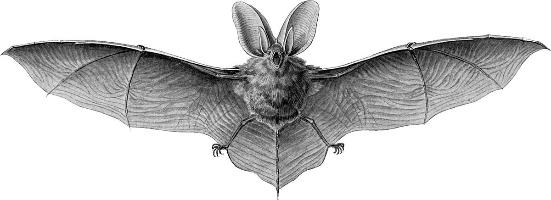 HLODAVCI
Nejpočetnější řád savců.
Přední zuby mají přeměněny na hlodáky, které jim po celý život dorůstají. Rychle se rozmnožují.
Typickými zástupci jsou
myš domácí,
potkan, krysa,
veverka obecná,
sysel obecný.
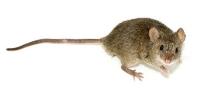 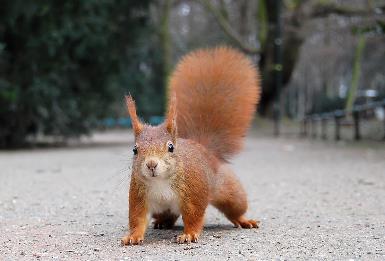 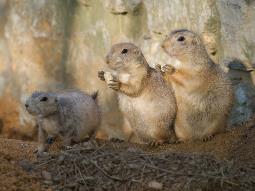 ŠELMY
Potravou téměř všech šelem je maso. Některé šelmy jsou všežravci, například medvědi.
Mají ostré zuby a drápy. Mají vynikající zrak, čich a sluch.
Zástupci: lev, tygr, kočka, liška, pes, lasice, kuna, vydra, jezevec.
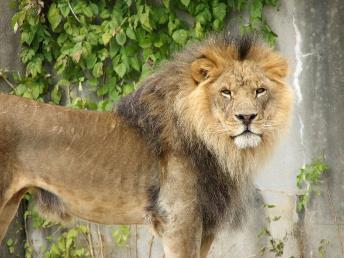 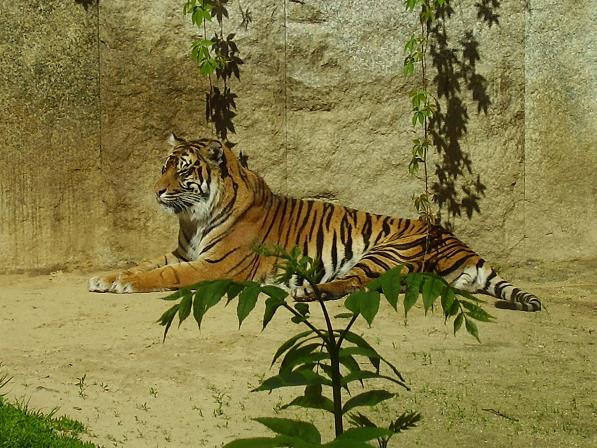 KYTOVCI
Savci žijící ve vodě. Mají rybí tvar těla a přední končetiny proměněny v ploutve. Jako ostatní savci i oni dýchají plícemi. Jsou obaleni silnou vrstvou podkožního tuku.
Zástupci:
plejtvák obrovský,
velryba grónská,
vorvaň.
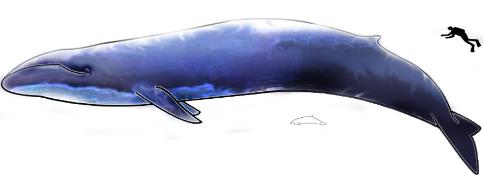 CHOBOTNATCI
Velcí suchozemští savci, nos mají protažený do chobotu, který je srostlý s horním rtem.
Řezáky v horní čelisti mají přeměněny na kly.
Mají tlustou kůži.
Zástupci:
slon indický
a slon africký.
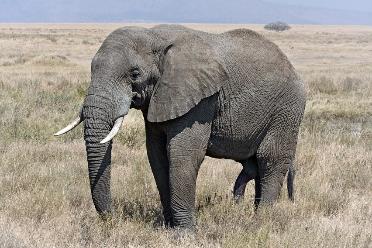 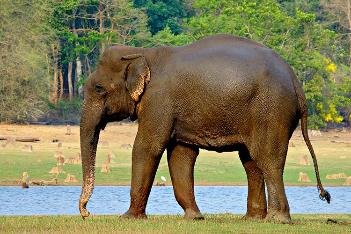 LICHOKOPYTNÍCI
Býložraví savci, kteří mají „lichý počet prstů“. Prsty mají kryté kopyty.
Zástupci:
kůň,
osel,
nosorožec,
zebra.
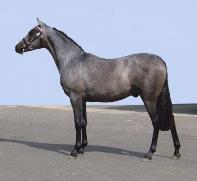 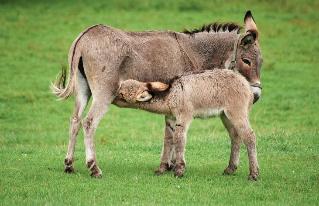 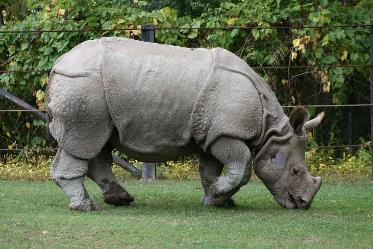 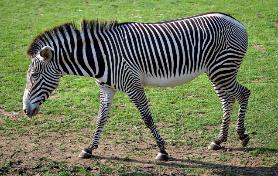 SUDOKOPYTNÍCI
Býložraví savci se „sudým počtem prstů“. Tyto prsty mají na konci rohovitá kopyta a nesou celou hmotnost těla.
Zástupci:
prase divoké a prase domácí,
kráva, koza, ovce, 
srnec, kamzík.
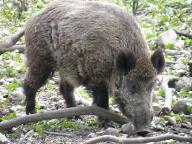 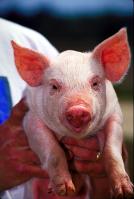 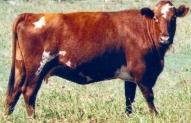 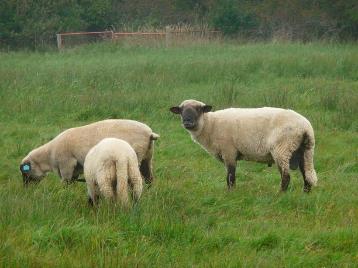 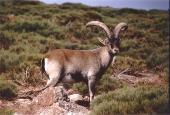 PRIMÁTI
Na končetinách mají pět prstů s plochými nehty. 
Žijí převážně na stromech. 
Mají oproti ostatním savcům větší mozek.
Zástupci:
šimpanz,
orangutan,
gorila.
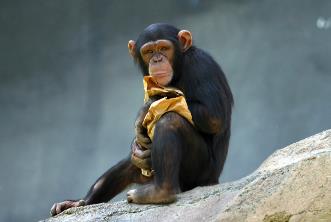 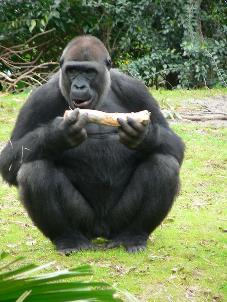 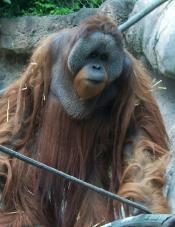 Opakování
1. ČÍM SE ŽIVÍ SAVCI PO NAROZENÍ?
Sají mateřské mléko.

2. KDO JE POVAŽOVÁN ZA PŘEDCHŮDCE SAVCŮ?
Drobní plazi.

3. JAKOU TĚLESNOU TEPLOTU SAVCI MAJÍ? STÁLOU NEBO NESTÁLOU?
Savci mají stálou tělesnou teplotu.

4. ČÍM DÝCHAJÍ SAVCI?
Dýchají plícemi.
Použité zdroje:
[cit.2019-3-5]. Dostupné pod licencí Public Domain na WWW: http://www.clker.com/clipart-hedgehog-revised.html
[cit.2019-3-5]. Dostupné pod licencí Public Domain na WWW: http://www.clker.com/clipart-14356.html
[cit.2019-3-5]. Dostupné pod licencí Public Domain na WWW: http://www.clker.com/clipart-3401.html
[cit.2019-3-5]. Dostupné pod licencí Public Domain na WWW: http://www.clker.com/clipart-6977.html
[cit.2019-3-5]. Dostupné pod licencí Public Domain na WWW: http://www.clker.com/clipart-blue-whale.html
[cit.2019-3-5]. Dostupné pod licencí Public Domain na WWW: http://www.clker.com/clipart-3109.html
[cit.2019-3-5]. Dostupné pod licencí Public Domain na WWW: http://www.clker.com/clipart-7002.html
[cit.2019-3-5]. Dostupné pod licencí Public Domain na WWW: http://www.clker.com/clipart-11779.html
[cit.2019-3-5]. Dostupné pod licencí Public Domain na WWW: http://www.clker.com/clipart-162794.html
[cit.2019-3-5]. Dostupné pod licencí Public Domain na WWW: http://www.clker.com/clipart-150972.html
[cit.2019-3-5]. Dostupné pod licencí Public Domain na WWW: http://www.clker.com/clipart-lungs.html
[cit.2019-3-5]. Dostupné pod licencí Public Domain na WWW: http://www.clker.com/clipart-158475.html
[cit.2019-3-5]. Dostupné pod licencí Public Domain na WWW: http://www.clker.com/clipart-human-heart.html
[cit.2019-3-5]. Dostupné pod licencí Public Domain na WWW: http://www.clker.com/clipart-211854.html
[cit.2019-3-7]. Dostupné pod licencí Public Domain na WWW: http://www.clker.com/clipart-11332.html
[cit.2019-3-7]. Dostupné pod licencí Public Domain na WWW: http://www.clker.com/clipart-camel-with-pyramid.html
[cit.2019-3-7]. Dostupné pod licencí Public Domain na WWW: http://www.clker.com/clipart-fish-in-the-sea.html
[cit.2019-3-7]. Dostupné pod licencí Public Domain na WWW: http://www.clker.com/clipart-14356.html
Researchedoctora[cit.2019-3-5]. Dostupné pod licencí Creatiave Commons na WWW:  https://commons.wikimedia.org/wiki/File:Sacral_region_of_spinal_cord.gif?uselang=cs
Rainer Zenz [cit.2019-3-7] Dostupné pod licencí Creatiave Commons na WWW: https://commons.wikimedia.org/wiki/File:Markknochen-1.jpg
Heinrich Harder [cit.2019-3-7] Dostupné pod licencí Creatiave Commons na WWW: https://commons.wikimedia.org/wiki/File:Diplodocus_Heinrich_Harder.jpg
Lars Karlsson[cit.2019-3-7] Dostupné pod licencí Creatiave Commons na WWW: https://commons.wikimedia.org/wiki/File:Keqs_young_european_hedgehog1.jpg?uselang=cs
Didier Descouens[cit.2019-3-7] Dostupné pod licencí Creatiave Commons na WWW: https://commons.wikimedia.org/wiki/File:Talpa_europaea_MHNT.jpg
Ernst Haeckel[cit.2019-3-7] Dostupné pod licencí Creatiave Commons na WWW: https://commons.wikimedia.org/wiki/File:Haeckel_Chiroptera_Plecotus_auritus_1.jpg
Použité zdroje:
[Researchedoctora[cit.2019-3-5]. Dostupné pod licencí Creatiave Commons na WWW:  https://commons.wikimedia.org/wiki/File:Sacral_region_of_spinal_cord.gif?uselang=cs
Ray eye[cit.2019-3-7] Dostupné pod licencí Creatiave Commons na WWW: https://commons.wikimedia.org/wiki/File:Eichhörnchen_Düsseldorf_Hofgarten_edit.jpg
Trisha M Shears[cit.2019-3-7] Dostupné pod licencí Creatiave Commons na WWW: https://commons.wikimedia.org/wiki/File:Handsome_Lion_001.jpg
Brabent[cit.2019-3-7] Dostupné pod licencí Creatiave Commons na WWW: https://commons.wikimedia.org/wiki/File:Tygr_usurijský.JPG
T. Bjornstad [cit.2019-3-7] Dostupné pod licencí Creatiave Commons na WWW: https://commons.wikimedia.org/wiki/File:Image-Blue_Whale_and_Hector_Dolphine_Colored.jpg
Jayanand Govindaraj[cit.2019-3-7] Dostupné pod licencí Creatiave Commons na WWW: https://commons.wikimedia.org/wiki/File:IndianElephant.jpg
Ikiwaner[cit.2019-3-7] Dostupné pod licencí Creatiave Commons na WWW: https://commons.wikimedia.org/wiki/File:Serengeti_Elefantenbulle.jpg
Cgoodwin[cit.2019-3-7] Dostupné pod licencí Creatiave Commons na WWW: https://commons.wikimedia.org/wiki/File:AusRidingPony.jpg
Lilly M[cit.2019-3-7] Dostupné pod licencí Creatiave Commons na WWW: https://commons.wikimedia.org/wiki/File:Equus_asinus_Kadzidłowo_002.jpg
Darren Swim[cit.2019-3-7] Dostupné pod licencí Creatiave Commons na WWW: https://commons.wikimedia.org/wiki/File:Indian_Rhino_(Rhinoceros_unicornis)1_-_Relic38.jpg
Aka[cit.2019-3-7] Dostupné pod licencí Creatiave Commons na WWW: https://commons.wikimedia.org/wiki/File:Equus_grevyi_(aka).jpg
Cgoodwin[cit.2019-3-7] Dostupné pod licencí Creatiave Commons na WWW:https://commons.wikimedia.org/wiki/File:Adaptaur.jpg
Ken Hammond[cit.2019-3-7] Dostupné pod licencí Creatiave Commons na WWW: https://commons.wikimedia.org/wiki/File:Pig_USDA01c0116.jpg
Volker.G[cit.2019-3-7] Dostupné pod licencí Creatiave Commons na WWW: https://commons.wikimedia.org/wiki/File:Wildschwein_12.4.2008_117.jpg
Javier García Diz[cit.2019-3-7] Dostupné pod licencí Creatiave Commons na WWW:
[cit.2019-3-7] Dostupné pod licencí Creatiave Commons na WWW: https://commons.wikimedia.org/wiki/File:Capra_pyrenaica.jpg
4028mdk09[cit.2019-3-7] Dostupné pod licencí Creatiave Commons na WWW: https://commons.wikimedia.org/wiki/File:Deutsches_schwarzköpfiges_Fleischschaf.JPG
By Aaron Logan[cit.2019-3-7] Dostupné pod licencí Creatiave Commons na WWW: https://commons.wikimedia.org/wiki/File:Lightmatter_chimp.jpg
Raul654 [cit.2019-3-7] Dostupné pod licencí Creatiave Commons na WWW: https://commons.wikimedia.org/wiki/File:Gorilla_gorilla_gorilla12.jpg
Ltshears[cit.2019-3-7] Dostupné pod licencí Creatiave Commons na WWW: https://commons.wikimedia.org/wiki/File:OrangutanP1.jpg
Honza Groh [cit.2019-3-13] Dostupné pod licencí Creatiave Commons na WWW: https://commons.wikimedia.org/wiki/File:ZOO_Praha,_03.jpg